Chapter 4
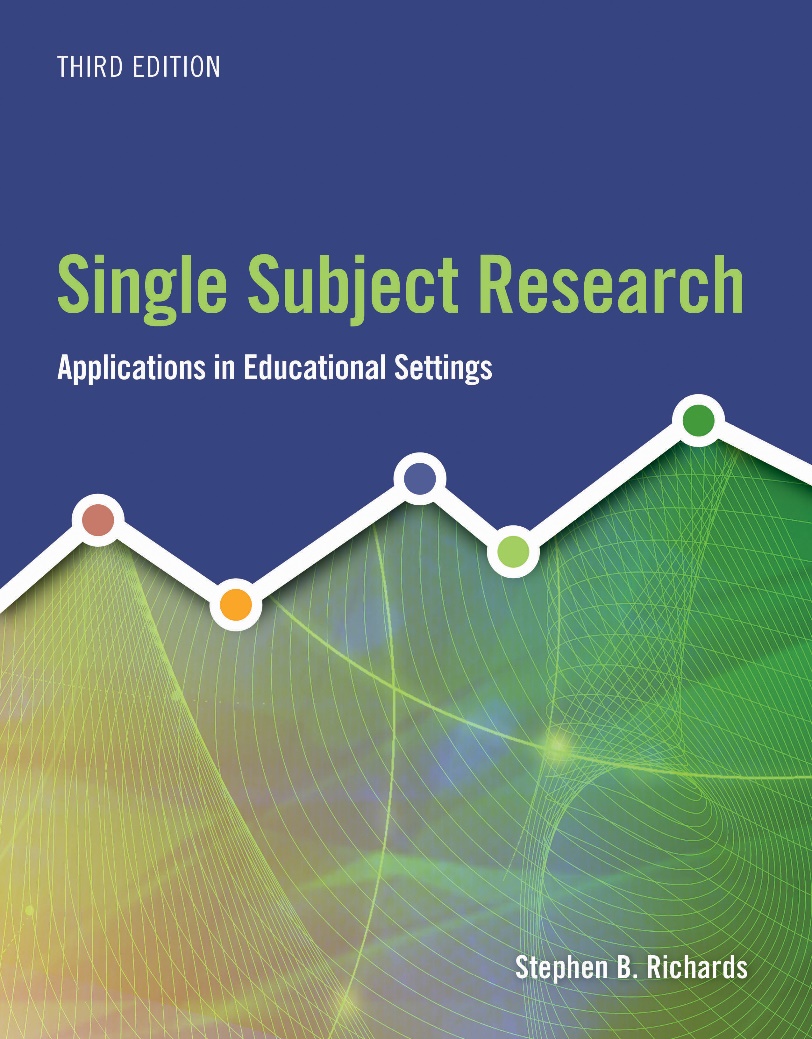 Issues in Single Subject Research
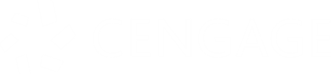 Learning Objectives
4-1 Describe how prediction, verification, and replication are accomplished in single subject designs
4-2 Explain the concepts of reliability, validity, and intervention fidelity
4-3 Discuss important ethical concerns
4-1 The Concepts of Prediction, Verification, and Replication (1 of 4)
Related to the issues of reliability and validity as specifically applied to single subject research
Functional relationship is one of the quality indicators identified for demonstrating evidence-based practices that are crucial for single subject research
Each concept plays a unique part in this verification process, yet the concepts are interdependent
4-1 The Concepts of Prediction, Verification, and Replication (2 of 4)
Prediction
The idea that if the independent variable has no effect on the dependent variable, the data path will remain unchanged across phases
For example: After an intervention is implemented, there  is no effect on the dependent variable when compared to baseline data
One could predict the data path will remain unchanged despite a phase change
4-1 The Concepts of Prediction, Verification, and Replication (3 of 4)
Verification
The confirmation that the dependent variable is changing in a predictable fashion as the independent variable is systematically applied
Replication is needed to complete our demonstration of a functional relationship
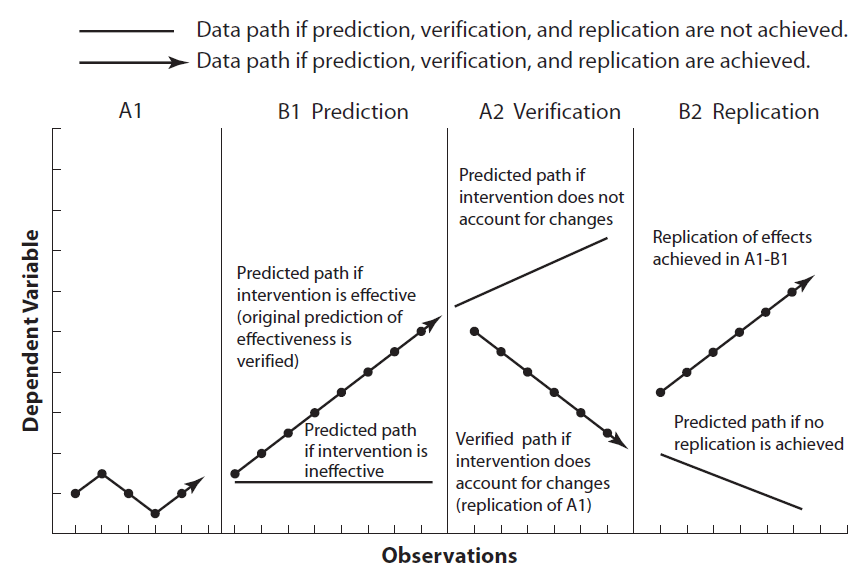 4-1 The Concepts of Prediction, Verification, and Replication (4 of 4)
Replication
The repeating of the predictions and verifications within the same study
For example: A-B-A-B or withdrawal design
The more replications included within a study, the less likely changes in the dependent variable are attributable to extraneous or confounding variables
4-2 Reliability and Validity (1 of 15)
Interobserver Reliability: Important to establish confidence in the measurement of the dependent variable
Internal Validity: Important to establish believability of the functional relationship and confidence in results and conclusion
Extraneous Variables: Anything that may affect the demonstration of the functional relationship between the independent and dependent variables
4-2 Reliability and Validity (2 of 15)
Multiple Treatment Interference: When the effects of more than one independent variable on the dependent variable interfere with each other 
External Validity: The degree to which the researcher may have confidence that similar results will be obtained if the experimental procedures are used with other individuals, other settings, with other behaviors, etc.
4-2 Reliability and Validity (3 of 15)
Reliability
In single subject research, we are concerned primarily with interobserver reliability
The researcher must ensure observational procedures and results are reliable
Should provide evidence that her or his measures of the dependent variable are accurate
4-2 Reliability and Validity (4 of 15)
Interobserver Reliability
Ensures process is fair, ethical, and rigorous
Relies on the use of more than one observer
The target behavior should be operationally defined so that it is easily determined if it has occurred and to what extent
Important to define nonexamples or nonoccurrences of the target behavior so that the observers can practice recognizing when target behavior did not occur as well
4-2 Reliability and Validity (5 of 15)
Reactivity
Refers to the individual being observed altering his or her behavior (i.e., target behavior) as a response to being observed
For example: Individual may improve or worsen his or her performance of sitting in his or her seat if he or she is aware of or suspects that he or she is being observed on that target behavior
4-2 Reliability and Validity (6 of 15)
Observer Drift
A change in interpretation of the agreed-upon operational definition of the target behavior
This is a threat to reliability
Generally occurs when a number of observations have been made, particularly if the communication and comparison of scores among raters has been regularly reviewed and discussed
4-2 Reliability and Validity (7 of 15)
Internal Validity
Refers to the degree to which the researcher has adequately controlled the independent, dependent, and extraneous (or confounding) variables so that there is confirmation of a functional relationship
Extraneous Variables
Refer to virtually anything that may affect the demonstration of the functional relationship between the independent and dependent variables
The presence of these variables may elicit questions as to whether it was the influence of the independent variable alone that led to changes in the dependent variable
4-2 Reliability and Validity (8 of 15)
History
Used to refer essentially to the passage of time and both foreseen and unforeseen events that arise
For example: A researcher may begin an experiment in the fall of the year and conclude it in the winter (change of seasons)
Other examples include divorce in family, new job, moved, etc.
4-2 Reliability and Validity (9 of 15)
Maturation
The natural development of the individual over time
This is a threat to internal validity
Generally controlled by attempting to limit the length of a study so that influences are minimized
4-2 Reliability and Validity (10 of 15)
Attrition
Loss of subjects during the course of study
Threat to internal and external validity
Can be best controlled by knowing with whom you are working and whether or not any conditions exist that may suggest the likelihood of such an event
4-2 Reliability and Validity (11 of 15)
Multiple Treatment Interference
Effects from previously used interventions (e.g., in an A-B-C design where inference from B might influence the outcomes in the C phase) 
Or when packaged interventions are used (e.g., BC phase when it is difficult to determine whether B or C has the greater influence or if only the combination has the effect)
For example: Negative reinforcement might be more effective when it is preceded by positive reinforcement than if it is the only treatment used
4-2 Reliability and Validity (12 of 15)
Treatment Drift
A situation when individuals involved in administering the independent variable are producing personal modifications (consciously or unconsciously) that may influence the impact of the independent variable on the dependent variable
Intervention Fidelity
The degree to which the researcher, through systematic observations by two or more raters, can verify that the independent variable was consistently carried out according to the prescribed procedures
4-2 Reliability and Validity (13 of 15)
External Validity
Refers to the degree to which the researcher may have confidence that she or he or other researchers will obtain the same or similar results if they use the same or very similar experimental procedures with other individuals, with other target behaviors, or in other settings 
The more an experimental effect is replicated by the same or other researchers, the greater the external validity
4-2 Reliability and Validity (14 of 15)
Direct Replication
Occurs when the researcher duplicates as precisely as possible the procedures used in a previous study and similar results are obtained
Systematic Replication
Occurs when experimental conditions are varied but similar results are obtained
For example: Researcher may use same experimental procedures from an earlier study but apply them in a different setting
4-2 Reliability and Validity (15 of 15)
Educational Significance
Refers to the concern that, although statistically significant results may be achieved, the results should merit conclusions that the interventions used also translated into real-world significance
4-3 Ethics (1 of 3)
There are many considerations in the use of applied behavior analysis and single subject research; empirical and social validity are equally important
Humane Treatment
Who shall decide who will manage behavior?
Who shall decide whose behavior is to be changed?
Who will guarantee that the behavior manager behaves ethically?
What type of interventions will be used?
Who will determine if these interventions are ethical?
What are the outcomes sought?
4-3 Ethics (2 of 3)
Social Validity
Refers to the degree to which other people think that the targeted changes in behavior are important and that the methods used to encourage behavior change are acceptable
Implies that:
The magnitude of change in the dependent variable is socially important
The implementation of the independent  variable is cost-effective, practical, and humane
Those implementing the intervention are typical change
That changes in the dependent variable are maintained over time
Environment and social contexts of the study are also typical
4-3 Ethics (3 of 3)
Empirical Validity
Refers to the measurements that actually demonstrate that the proposed behavioral changes will indeed positively affect the individual’s life
Such measures do not answer whether clinically or educationally significant changes have occurred